Terveysriskinarviointi Luikonlahden kaivosalueella
Virpi Kollanus, Hannu Komulainen, Jouni Tuomisto
Minera-loppuseminaari
Kuopio 17.4.2013
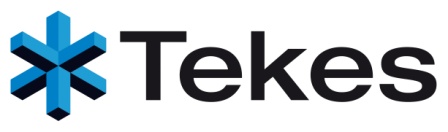 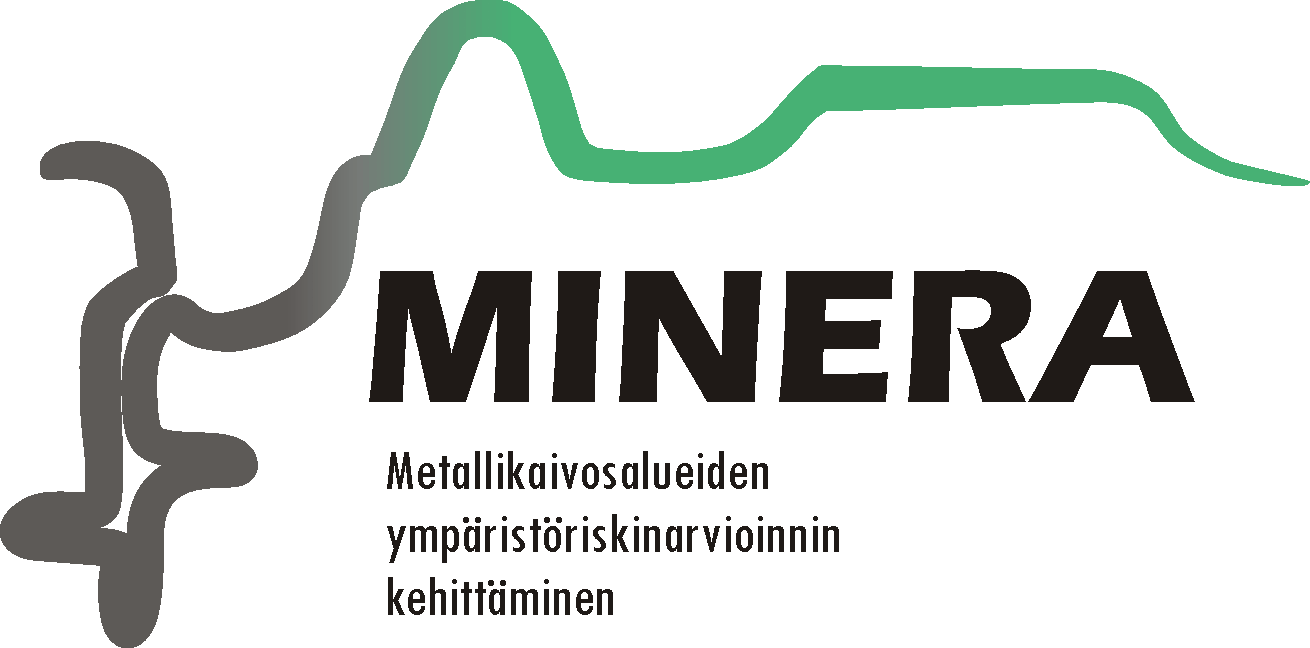 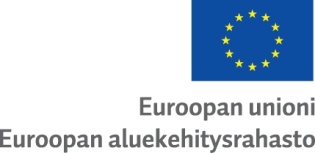 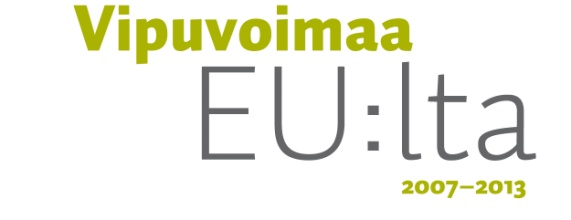 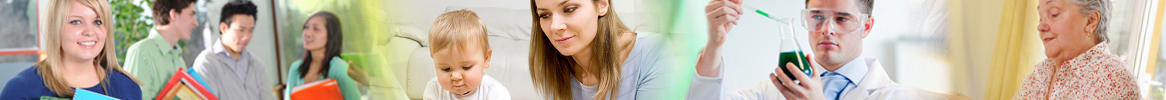 27.2.2014
1
Arvioinnin tavoite
Demonstroida Minera-mallin soveltamista käytössä olevan kaivosalueen ympäristöterveydellisessä riskinarvioinnissa
Kaivosalueen lähiympäristön metallipitoisuudet
Kaivostoiminnasta kulkeutuvat hengitysilman pienhiukkaset

Arviointi ei ole kattava kuvaus Luikonlahden kaivosalueen mahdollisista terveysriskeistä / vaikutuksista
Perustuu saatavilla olleeseen aineistoon
Ei tarkastele kaikkia terveyden kannalta olennaisia altisteita / altistumisreittejä
27.2.2014
2
Luikonlahden kaivosalueen lähiympäristö
Kaivosalueen ympäröivät alueet pääosin maa- ja metsätalouskäytössä
Etäisyys Luikonlahden kyläkeskukseen 2 km (n. 300 asukasta) 
Lähin asuinkiinteistö 400 m rikastushiekka-alueesta
Asuin- ja lomarakennukset kaivosalueen lähistössä:
<5 km: 217
5-10 km: 541 
10-15 km: 810
27.2.2014
3
Metallit - pitoisuus kaivosalueen lähiympäristössä
Pintamaa – viitearvovertailu (PIMA-ohjearvot)
Kaivovedet – viitearvovertailu (STM 461/2000 laatuvaatimus talousvedelle)
27.2.2014
4
Metallit – arvioinnin rajaus ja menetelmät
Metallit: As, Cd, Co, Cr, Cu, Pb, Ni, Zn, V
Aikuisten ja lasten (n. 3 v) altistuminen
Keskimääräinen ja korkea altistumistaso
Pitkäaikaisaltistumiseen liittyvä terveysriski
Altistuminen paikallisista lähteistä sekä kokonaisaltistuminen
Paikallisen altistumisen mallinnus perustuen kaivosalueen lähiympäristöstä mitattuihin pitoisuuksiin:
Maaperän pintakerros
Kaivovesi
Pintavesi
Ravintotuotteet: sienet, kalat
Huom! Puuttuu hengitysilma, vihannekset ja juurekset, metsämarjat
27.2.2014
5
Metallit – altistumisen mallinnus
Päivittäinen saanti, µg/kg/d
Kokonaissaanti huomioi paikalliset lähteet ja normaalin taustasaannin ravinnosta
27.2.2014
6
Metallit – altistumisen mallinnus
Eri altistumisreittien osuus keskimääräisestä paikallisesta altistumisesta
27.2.2014
Esityksen nimi / Tekijä
7
Metallit – terveysriskin kuvauksen menetelmät
Ei-karsinogeeniset haittavaikutukset:
Vaaraosamäärä (Hazard quotient, HQ)

	Altistuminen / Turvallisen altistumisen viitearvo (sis. epävarmuuskertoimia)

HQ≤1 → Ei haittavaikutusten riskiä
HQ>1 → Haittavaikutuksia saattaa ilmetä

Turvamarginaali (Margin of safety, MOS): 

	Haitattomaksi havaittu altistuminen (NOAEC, NOAEL) / Altistuminen

Hyväksyttävä turvamarginaali: 
Eläintutkimuksiin perustuva NOAEL/NOAEC:  ≥ 100
Ihmistutkimuksiin perustuva NOAEL/NOAEC:  ≥ 10

Syöpäriski:
Elinikäinen yksilötason syöpäriski

	Elinikäinen altistumistaso * Syöpäriskin annosvaste

Hyväksyttävä taso 10-5
27.2.2014
8
Metallit – terveysriskin kuvaus
Ei-karsinogeeniset terveysvaikutukset
Turvamarginaali (MOS), lapset
Vaaraosamäärä (HQ)
Arseeni: NOAEL 0.8 µg/kg/d                 (ihon hyperpigmentaatio, keratoosi, verisuonivaikutukset) 

Kadmium: NOAEL 10 µg/kg/d (munuaistoksisuus, proteiinien lisääntynyt eritys virtsaan)
27.2.2014
9
Metallit – terveysriskin kuvaus
Syöpäriski

Arvioiduista metalleista arseeni on syöpävaarallinen suun kautta altistuttaessa
Aikuisten altistumistasoon liittyvä elinikäinen yksilön syöpäriski:




Arvioinnissa sovellettiin juomaveden epäorgaaniselle arseenille määritettyä syöpäriskin annosvastetta
→ Todennäköisesti yliarvioi ravinnon mukana saatavan arseenin syöpäriskiä

Taustasaantiarvio perustuu keskimääräiseen epäorgaanisen arseenin saantiin ravinnosta Euroopassa (EFSA 2009)
27.2.2014
10
Metallit – päätelmät Luikonlahdelta
Lasten paikallinen altistuminen metalleille suurempaa kuin aikuisten (metallista riippuen 2-9 -kertainen) 

Paikallisista lähteistä saatava altistuminen pääasiallisesti vähäistä tavanomaiseen taustasaantiin suhteutettuna 

As, Co, Cr, Cu, Ni, Zn, Pb ja V pitoisuudet kaivosalueen lähiympäristössä eivät todennäköisesti aiheuta asukkaille terveysriskiä

Cd ei todennäköisesti aiheuta terveysriskiä, mutta ruokasieniä ei tulisi poimia kaivosalueen välittömästä läheisyydestä

As kokonaissaantiin liittyy laskennallisesti hieman kohonnut syöpäriski
→ Paikallisten altistumislähteiden merkitys pieni
27.2.2014
11
Pienhiukkaset – päästöjen leviäminen
Ilman pienhiukkaspitoisuus mallinnettiin päästötietojen perusteella 0-15 km:n etäisyydelle kaivosalueesta 
Leviämismalli soveltuu <2.5 µm kokoisille hiukkasille 
Leviämismallin resoluutio on yksi kilometri
Aliarvioi pitoisuuksia <1 km etäisyydellä
Asutus sijoittuu pääasiallisesti kauemmaksi
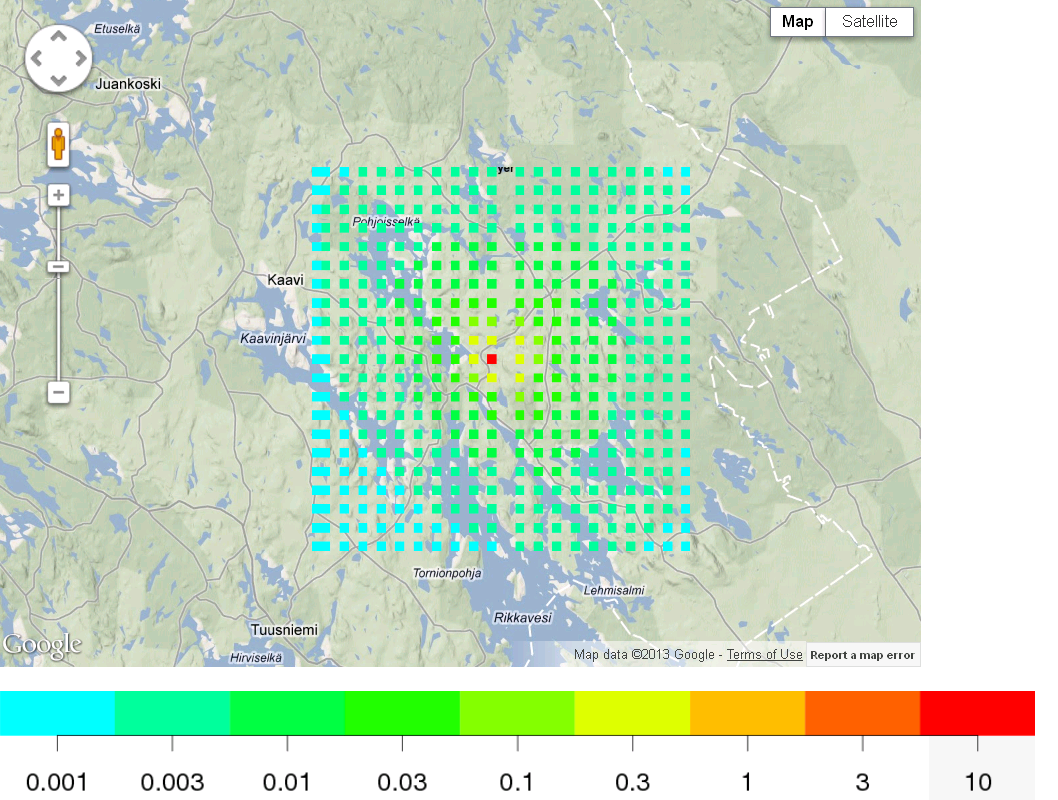 Luikonlahden kaivoksen ja rikastamon päästöjen aiheuttama 
PM2.5 -pitoisuus (µg/m3) kaivoksen ympäristössä
27.2.2014
12
Pienhiukkaset - terveysvaikutukset
Terveysvaikutukset lasketaan perustuen karttapohjaiseen väestötietoon 

Pienhiukkaspäästöt aiheuttavat suuruusluokaltaan 0.01 ennenaikaista kuolemantapausta vuodessa 
Pääasiassa sydän- ja verenkiertoelimistön sairauksiin liittyviä kuolemantapauksia



Laskentamallit käytettävissä Opasnetin Minera-sivuilla
27.2.2014
Esityksen nimi / Tekijä
13